Моя родина - Россия
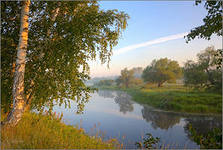 Россия
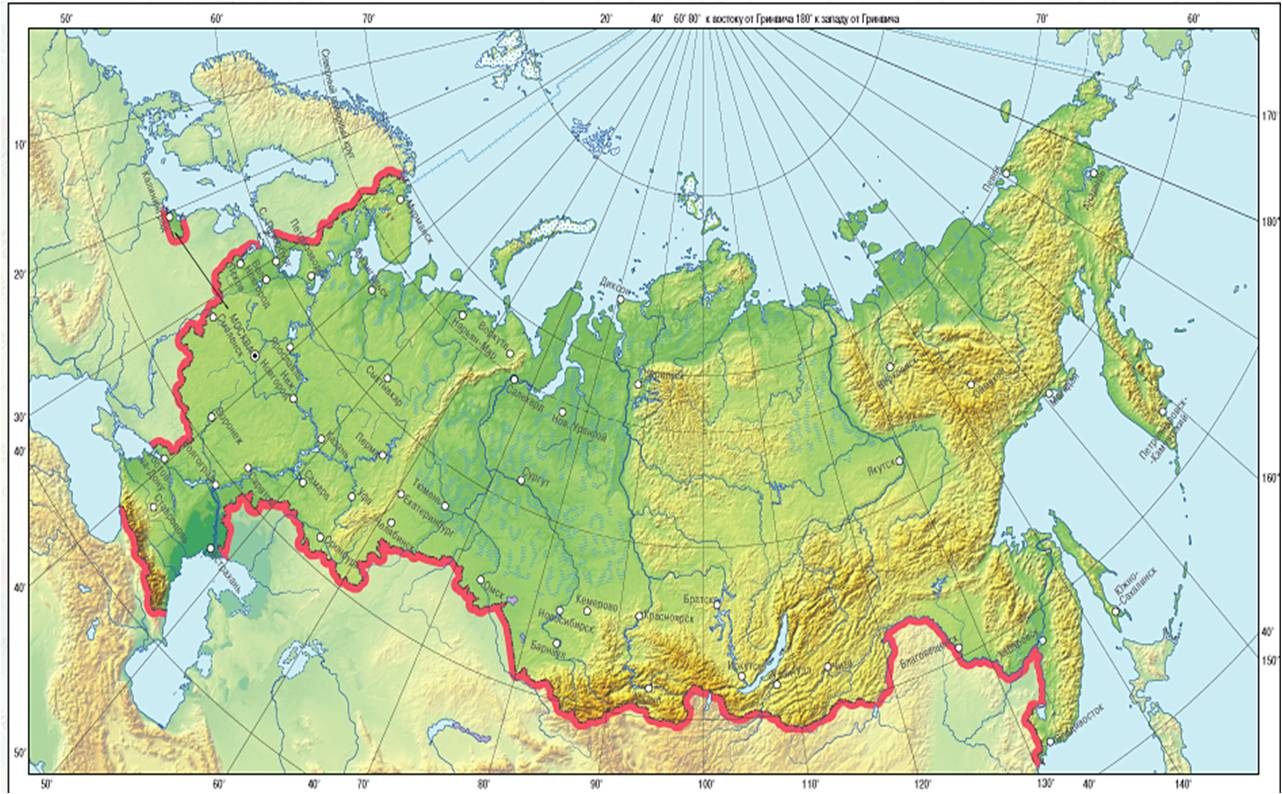 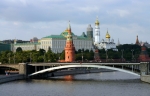 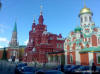 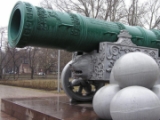 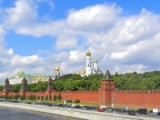 Владимир Владимирович Путин
Покажи герб России?
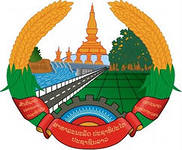 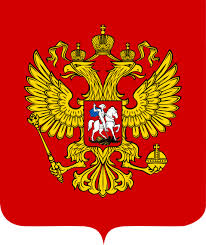 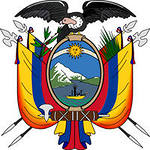 Покажи флаг России?
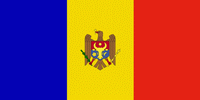 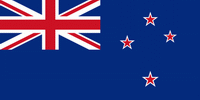 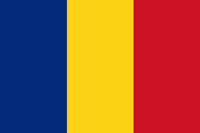 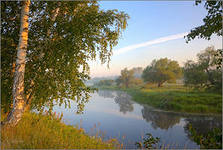 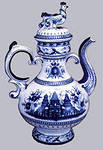 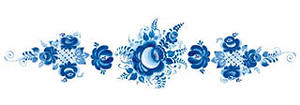 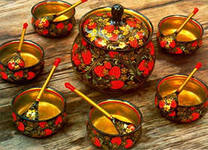 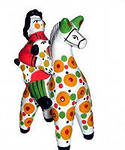 Символика Тюменской области
Символика Тюмени